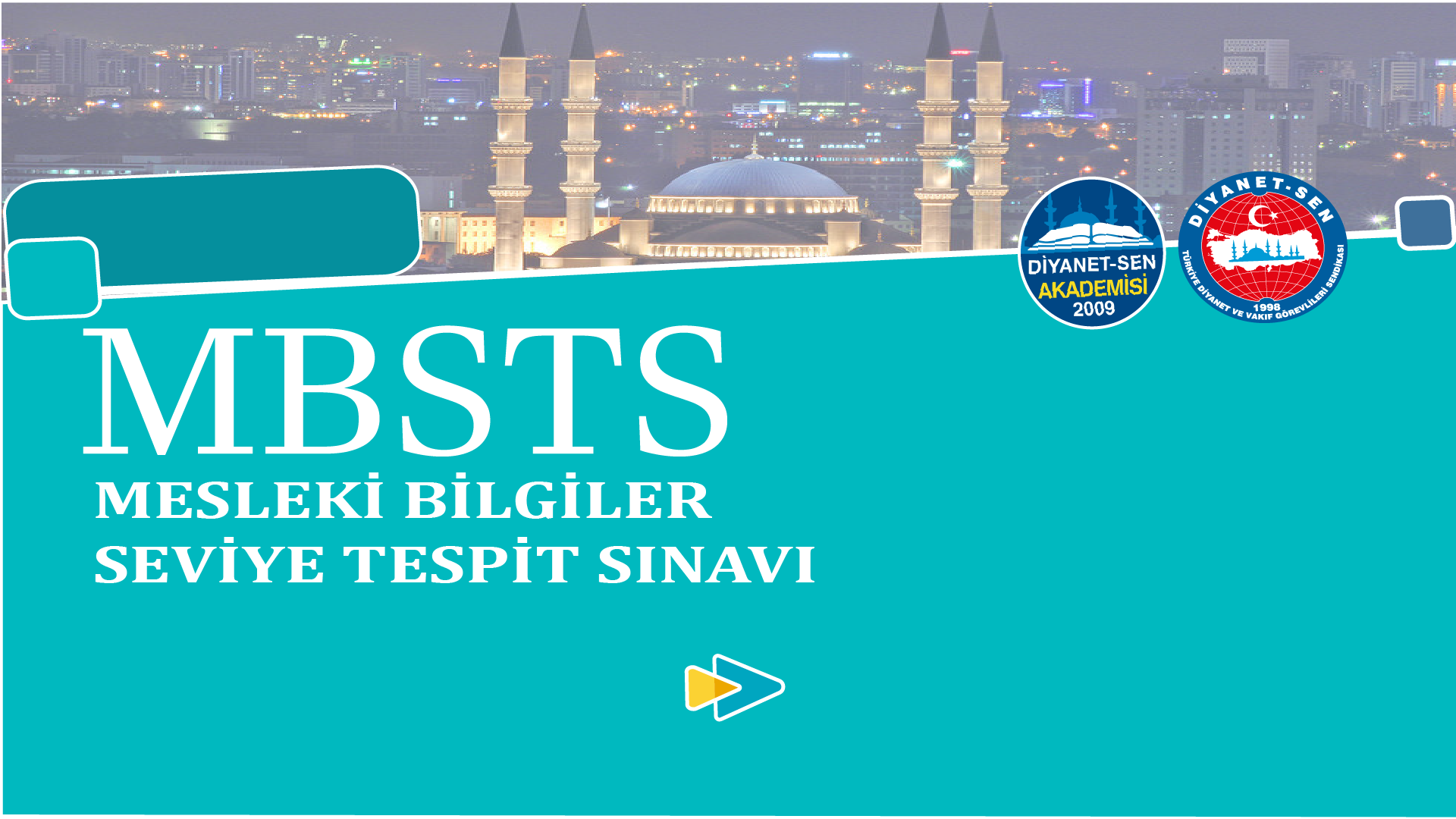 KEFARETLER, ADAK VE YEMİNLER, HARAMLAR VE HELALLER
BÖLÜM 5:
KEFARETLER, ADAK VE YEMİNLER, HARAMLAR VE HELALLER
Bu derste neler öğreneceğiz?
Bu derste; öncelikle kefaretler konusu üzerinde duracağız.
İkinci bölümde ise adak konusundan bahsedeceğiz.
Kefaretler
Kefaret sözlükte «örtmek» ve «gizlemek» anlamlarına gelmektedir.
Terim anlamı ise, işlenen bir günahtan dolayı Allah’tan af dilemek niyetiyle yapılan ceza özelliği bulunan ve hem mal hem de beden ile yapılan bir ibadettir. Kefaretlerin sebebi, ya dinen yapılması gereken bir şeyin ihmali ya da yapılmaması gereken bir şeyin yapılmasıdır.
Kefaretler
Yüce Allah bu şekildeki hatalı ya da kusurlu davranışların karşılığında ibadet türünden fiillerin işlenmesine ve günah işleyen kişinin kendisini affettirmesine imkân tanımıştır.
Kur’an ve sünnette belirtilen ya da sadece Hz. Peygamber’in ifadeleriyle sabit olan kefaretler vardır. Bunları şu şekilde sıralayabiliriz; oruç bozma, yemin, zıhar, hac yasaklarını ihlal, adam öldürme ile hayızlı iken cinsel ilişkide bulunmak sebebiyle gereken kefaretler.
a. Oruç Bozma Kefareti
Ramazan orucunu eda ederken, herhangi bir mazereti olmaksızın kişinin kasten orucunu bozması durumundaki kefarettir.
Orucu kasten bozan kişi için kefaretin ceza yönü ağırlıklıdır.
İkrah (zorlama), hata, unutma gibi kasıtlı olmayan durumlarda kefaret gerekmez.
Bilgi Notu…
Hanefi mezhebine göre hem kasten yiyip içmek hem de cinsel münasebette bulunmak kefaret gerektirir. Ancak Şafi mezhebine göre cinsel münasebet dışında kasten yiyip içmek için kefaret gerekmez.
Oruç bozan kişinin kefareti: Orucunu kasten bozan kişinin eğer imkânı varsa bir köle azat etmesi gerekir. Bunu yapmaya gücü yetmiyorsa peş peşe iki ay oruç tutması gerekmektedir. Buna da gücü yetmiyorsa altmış fakiri hem sabah hem de akşam doyurması gerekmektedir. Kefaret ödenirken sıraya riayet edilmesi gerekmektedir.
b. Yemin Kefareti
Bir kimsenin yaptığı yemine riayet etmeyip yemini bozması halinde gereken kefarettir. Yeminini bozan ve Allah’ı şahit göstererek söz verip bu sözünde durmayan kimsenin ceza olarak imkânı varsa köle azat etmesi gerekmektedir. Buna durumu müsait değilse, on fakiri hem sabah hem de akşam doyurması ya da on fakiri giydirmesi gerekmektedir. Yemin kefaretinde sıraya riayet etmesine gerek yoktur. Yeminini bozan kişi dilediği kefaret şekliyle ödeyebilir. Kişinin gücü hiç birine yetmiyorsa, üç gün oruç tutması gerekmektedir. Hanefi ve Hanbeli mezheplerine göre bu orucun üç gün peş peşe tutulması gerekmektedir.
c. Zıhar Kefareti
Zıhar kelimesi sözlükte “sırt” manasına gelmektedir. Kökü İslam öncesi Arap toplumunun kültürüne kadar dayanmaktadır. Cahiliye döneminde bir erkeğin karısına “Sen bana artık anamın sırtı gibisin” demesiyle birlikte, eşini annesi gibi gördüğü için kendisine haram kıldığına inanılırdı. Ve artık boşanmış sayılırlardı.
c. Zıhar Kefareti
İslam ile birlikte kadının aleyhine olan bu boşanma şekli kaldırılmıştır. Bununla birlikte karısına bu ve benzeri söz söyleyen erkekler, kefaret ödemekle sorumlu tutulmuşlardır. Dolayısıyla zıhar kefareti, zıhar yemini yapan erkeğin, karısıyla yeniden bir araya gelebilmesi için ödemesi gereken kefarettir.
Odaklanalım!...
Zıhar Yemini eden erkeğin kefareti: Gücü yetiyorsa bir köle azat etmesi gerekir. Eğer buna gücü yetmiyorsa peş peşe iki ay oruç tutması gerekir. Buna da gücü yetmiyorsa altmış fakiri doyurması gerekir. Bu sıraya riayet edilmesi gerekir.
d. Adam Öldürme Kefareti
İslam’ın korunmasını emrettiği temel değerlerin başında insan hayatı gelir. Bir insanı öldüren bir kişi, hem hukuki açıdan cezalandırılır hem de kefaret ödemesi gerekir. Hanefi mezhebine göre sadece hata ile adam öldürmede kefaret ödenirken, diğer mezheplere göre kasten adam öldürmede de kefaret ödenmesi gerekir. Adam öldürme kefaretinde öldürülenin Müslüman ya da gayrimüslim olması fark etmez. Önemli olan bir insanın hayatının sonlandırılmasıdır.
Adam öldürmenin kefareti, Mümin bir köle azat etmektir. Eğer katilin buna gücü yetmiyorsa iki ay peş peşe oruç tutması gerekir.
e. Hacda Tıraş Olma Kefareti
Hac niyetiyle ihrama giren bir kimsenin bir mazeret sebebiyle vaktinden önce tıraş olmasından dolayı ödemesi gereken kefarettir. Bu mazeretler, hastalık ya da herhangi bir rahatsızlık sebebiyle olabilmektedir. İhrama giren bir kimsenin ihramlı iken yapması yasaklanan fiillerin içinde tıraş olmak da vardır. Bu yasağın ihlali halinde üç gün oruç tutmak ya da altı fakiri doyurmak ya da bir koyun (dem) kurban etmek gerekmektedir. Tıraş olma kefaretinde diğerlerinden farklı olarak üç gün tutulması gereken orucun peş peşe tutulması gerekmez.
f. Kadın Hayızlı İken Cinsel Münasebette Bulunma Kefareti
Kur’an’da kadınların hayızlı oldukları vakitlerde, kocalarının uzak durması gerektiği bildirilmiştir. (Bakara, 222). Bu yasak, Hz. Peygamber’in de sözleriyle sabitlenmiş olup, haram olduğu konusunda görüş birliği vardır. Ancak söz konusu yasağı işleyen kimsenin kefareti konusunda tartışmalar mevcuttur. Hanefi fıkhına göre hayızlı eşiyle cinsel münasebette bulunan erkek günah işlemiştir. Allah’a tövbe ve istiğfar etmekten başka bir çaresi yoktur.
f. Kadın Hayızlı İken Cinsel Münasebette Bulunma Kefareti
Hanbeli fıkhına ve bazı âlimlere göre ise, hayızın ilk dönemlerinde cinsel münasebet gerçekleştiyse bir dinar (4,25 gr altın), son günlerinde gerçekleştiyse yarım dinar kefaret ödemesi gerekmektedir. Bu münasebet, erkeğin zorlaması ile olmuşsa sadece erkeğe ancak iki tarafın isteği üzerine olmuşsa iki tarafa da kefaret cezası gerekir.
Oruç Bozma Kefareti
Köle azat etmek gerekir.
Peş peşe iki ay oruç tutmak.
Altmış fakiri sabah akşam doyurmak.
(Sıraya riayet edilmesi gerekir.)
Yemin Kefareti
Köle azat etmek gerekir.
On fakiri sabah akşam doyurmak.
On fakiri giydirmek.
(Sıraya riayet edilmesine gerek yoktur. İstenilen tercih edilebilir.)
Zıhar Kefareti
Köle azat etmek gerekir.
Peş peşe iki ay oruç tutmak.
Altmış fakiri doyurması gerekir.
(Sıraya riayet edilmesi gerekir.)
Adam Öldürme Kefareti
Mümin bir köle azat etmek gerekir.
Peş peşe iki ay oruç tutmak.
Hacda Tıraş Olma Kefareti
Üç gün oruç tutmak gerekir. (Peş peşe olması gerekmez.)
Altı fakiri doyurmak gerekir.
Koyun kesmek.
(Sıraya riayet edilmesine gerek yoktur. İstenilen tercih edilebilir.)
Hayızlı Kadın ile Cinsel Münasebette bulunma Kefareti
Hanefilere göre tövbe ve istiğfar etmek gerekir.
Diğer fakihlerin çoğunluğuna göre para cezası gerekmektedir.
Adak
Adak kelimesi Arapçada nezir olarak ifade edilmektedir. Bir kimsenin dinen yükümlü olmadığı ibadet cinsinden bir şeyi kendisine vacip kılmasını ifade etmektedir. Başka bir ifadeyle; «bir kimsenin ibadet cinsinden bir şeyi yapacağına dair Allah’a söz vermesi ve bu ibadeti kendisine sorumlu tutmasıdır.»
Adak
İnsanın istediği sonuçları elde etmesinde Allah’ın yardımını temin etme gayesiyle başvurulan dini bir davranıştır. Hz. Peygamber’in bazı hadislerinden adakta bulunmayı hoş karşılamadığı sonucuna ulaşılmıştır. Bu sebeple İmam Şafi ve Ahmed b. Hanbel başta olmak üzere birçok fakih adakta bulunmayı mekruh kabul etmişlerdir. Hanefi mezhebi ise, mübah kabul etmiştir.
Adak
Adaklar Allah’ın takdirini değiştirmezler. Kişinin bu bilinçle gelecekte olacak bir şeyin en hayırlı şekilde gerçekleşmesi dileğiyle Yüce Allah’a dua etmesi ve bunun için sadaka ve ibadet mahiyetinde bir adakta bulunması itikadi bakımdan sakıncalı görülmemiştir.
Bilgi Notu…
Yapılan bir adağın geçerli olabilmesi için bazı şartları taşıması gerekmektedir. Bu şartlar hem adağı adayan kişi ile hem de adağın kendisi ile ilgilidir.
Adağın geçerli olabilmesi için adağı adayan kişinin Müslüman, akıllı ver ergenlik çağına ulaşmış olması gerekmektedir. Fakihler arasında, genellikle, adağın bilinçli, ciddi ve hür bir istekle yapılması şartı aranır. Hanefi mezhebine göre ise, öfke ve şaka yoluyla yapılan adakların da bağlayıcılığı vardır.
Bilgi Notu…
Bu şartları şu şekilde sıralayabiliriz:
1. Adanan şey farz ya da vacip ibadet cinsinden bir şey olması gerekmektedir. (Örneğin; namaz kılmayı, zekât vermeyi, kurban kesmeyi konu edinen adaklar geçerlidir. Hasta ziyareti vb. gibi davranışlar adak olmaz.
2. Adanan şey, ibadet cinsinden olmalıdır. Başka bir ibadete vesile olduğu için farz ya da vacip olan ibadetlerden olmaz. Örneğin; ezan okumak, kamet getirmek ve abdest almak adak sayılmaz.
Bilgi Notu…
3. Adanan ibadet, adağı adayan kişinin yerine getirmesi gereken farz ya da vacip cinsinden bir ibadet olmamalıdır. Örneğin; kişinin kılmakla mükellef olduğu namaz adak olarak geçerli değildir.
4. Adanan fiil, Allah’a karşı gelmeyi, isyanı, günahı içermemelidir aksi takdirde geçerli olmaz.
5. Adanan şeyin dinen mümkün olması ve meşru olması gerekmektedir. Örneğin; ileride miras yoluyla sahip olacağı malın adanması geçerli değildir.
Sıra sizde… (2. Soru)
Sözlükte “sırt” manasına gelmektedir. Kökü İslam öncesi Arap toplumunun kültürüne kadar dayanmaktadır. Cahiliye döneminde bir erkeğin karısına “Sen bana artık anamın sırtı gibisin” demesiyle birlikte, annesi gibi gördüğü için kendisine haram kıldığına inanılırdı. Ve artık boşanmış sayılırlardı. İslam ile birlikte kadının aleyhine olan bu boşanma şekli kaldırıldı, bununla birlikte karısına bu ve benzeri bir şekilde bir söz söyleyen erkekler kefaret ödemekle sorumlu tutuldular.
Sıra sizde… (2. Soru)
Hakkında bilgi verilen kefaret türü aşağıdakilerden hangisidir?
Yemin Kefareti
Boşanma Kefareti
Zıhar Kefareti
Talak Kefareti
Adak Kefareti
Sıra sizde… (3. Soru)
Arapçada nezir olarak ifade edilmektedir. Bir kimsenin dinen yükümlü olmadığı ibadet cinsinden bir şeyi kendisine vacip kılmasını ifade etmektedir. Başka bir ifade ile; «bir kimsenin ibadet cinsinden bir şeyi yapacağına dair Allah’a söz vermesi ve bu ibadeti kendisine sorumlu tutmasıdır.»
Tanımlanan kavram aşağıdakilerden hangisidir?
Yemin
Söz
Biat
Adak
Vacip
Sıra sizde… (4. Soru)
Ramazan orucunu eda ederken, herhangi bir mazereti olmaksızın kişinin kasten orucunu bozması durumundaki kefarettir. Orucu kasten bozan kişi için kefaretin ceza yönü ağırlıklıdır. İkrah (zorlama), hata, unutma gibi kasıtlı olmayan durumlarda kefaret gerekmez.
Buna göre aşağıda oruç bozma kefareti ile ilgili olarak verilen bilgilerden hangisi yanlıştır?
Bir köle azat etmesi gerekir.
İki ay peş peşe oruç tutması gerekir.
Kefarette sıraya uyması gerekir.
Altmış fakiri sabah akşam doyurması gerekir.
On fakiri giydirmesi gerekir.